1 kb ladder
HeaIII
SfiI
KpnI
Uncut DNA
PmlI
SacI
PetSematary
Streptomyces baarnensis
StyI
MseI
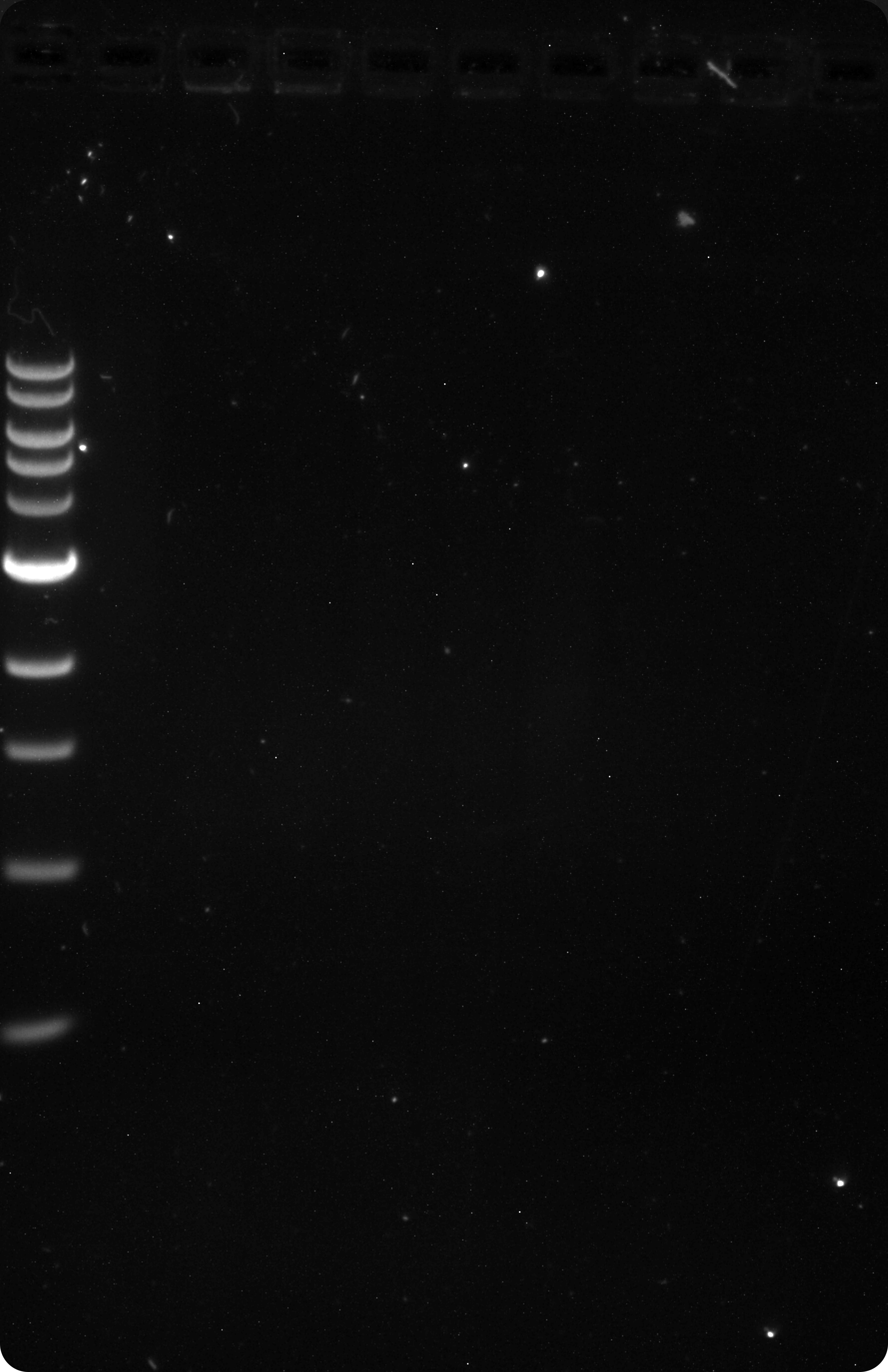 10 kbp
8 kbp
6 kbp
5 kbp
4 kbp
3 kbp
2 kbp
1.5 kbp
1 kbp
0.5 kbp